Фишбоун как прием визуализации на уроках истории
Автор метода
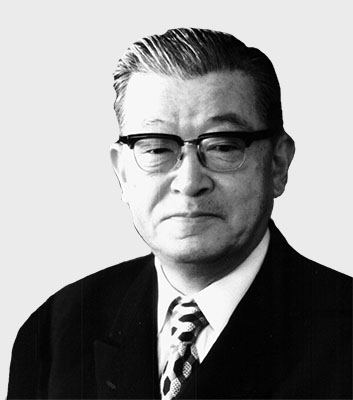 Годы жизни 1915-1989

Химик, преподаватель университета
Фишбоун - это визуальная техника, которая помогает структурировать и анализировать информацию.
Каору Исикава
[Speaker Notes: Эта графическая техника представления информации позволяет образно продемонстрировать ход анализа какого-либо явления через выделение проблемы, выяснение ее причин и подтверждающих фактов и формулировку вывода по вопросу.]
Суть
Содержание текста должно быть визуально трансформировано обучающимися в схему - рыбий скелет 

Голова = проблема
Хвост = вывод/итог
Верхние кости = причины
Нижние кости = факты

!Записи должны быть краткими, представлять собой ключевые слова или фразы, отражающие суть.
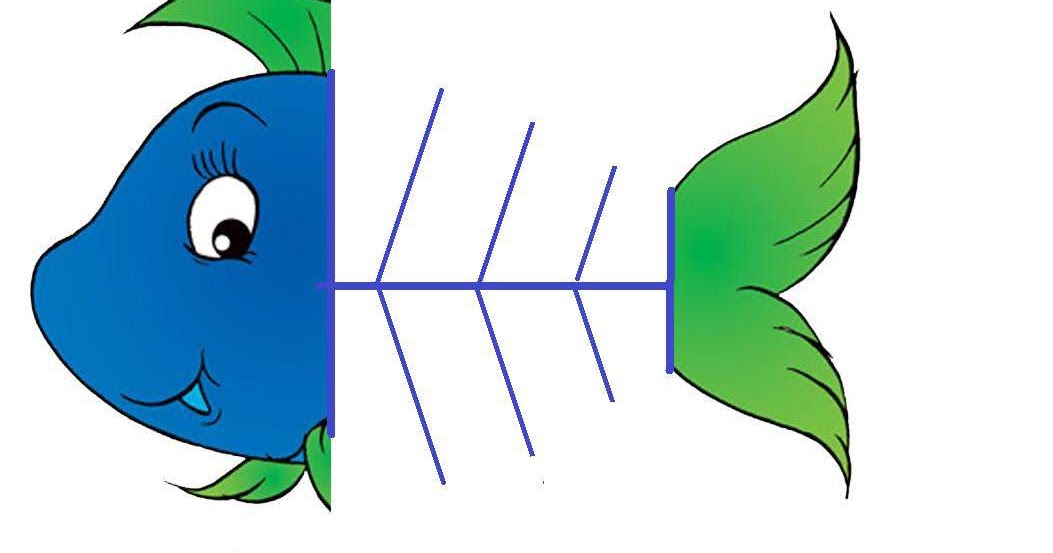 [Speaker Notes: фактов.В «голове» этого скелета обозначают проблему, основной вопрос, который рассматривается в тексте. На самом скелете есть верхние и нижние косточки. На нижних косточках ученики располагают факты (результаты событий, явлений). На верхних ученики отмечают причины данных фактов (дают объяснение наблюдаемому явлению или  событию).]
Преимущества
Помогает устанавливать причинно-следственные взаимосвязи между объектом анализа и влияющими на него факторами;
Позволяет совершать обоснованный выбор той или иной информации;
Развивает навыки работы с информацией;
Учит ставить и решать проблемы;
Направлен на развитие критического мышления учащихся в наглядно-содержательной форме.
Возможности
Индивидуальная работа
Работа в группах
Элемент урока
Полноценный урок
Домашнее задание

*Удобнее всего на уроке повторения и систематизации пройденного материала
[Speaker Notes: Этот прием можно использовать и при работе в группах, и индивидуально. Прием «Фишбоун» предполагает ранжирование информации, к тому же учит ребенка формулировать свою мысль кратко и емко.]
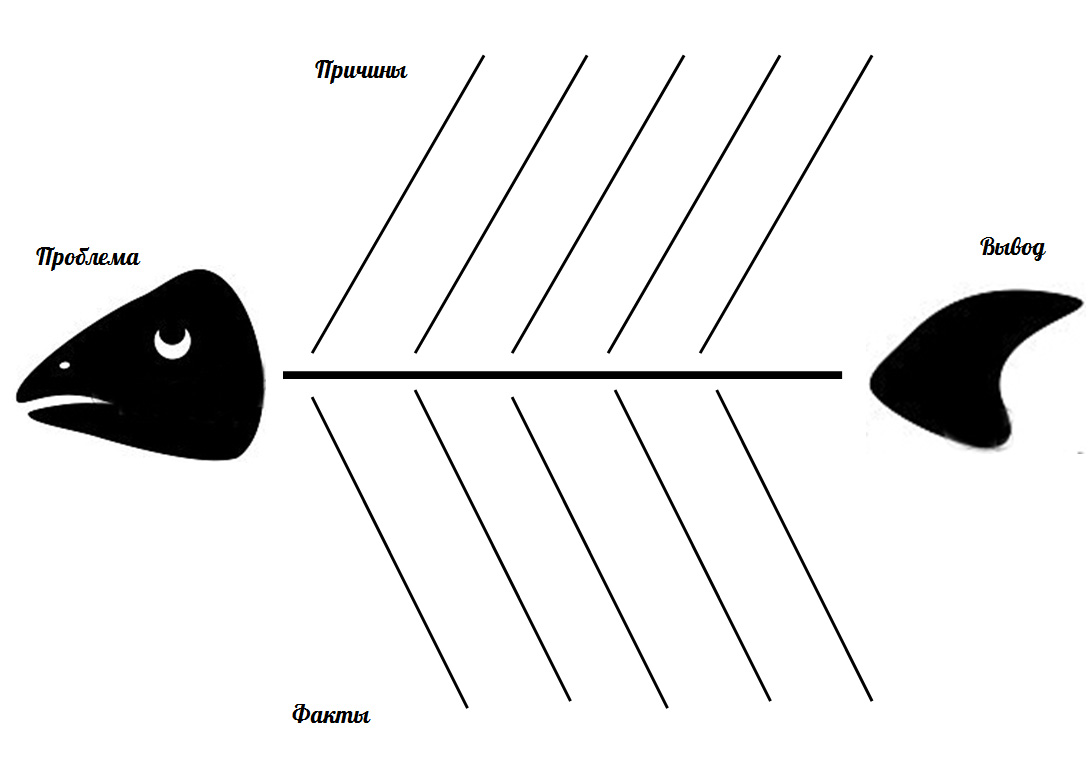 Алгоритм
Предлагается текст.
Чтение
Анализ
Заполнение схемы

*При групповой работе добавляется этап обсуждение прочитанного.
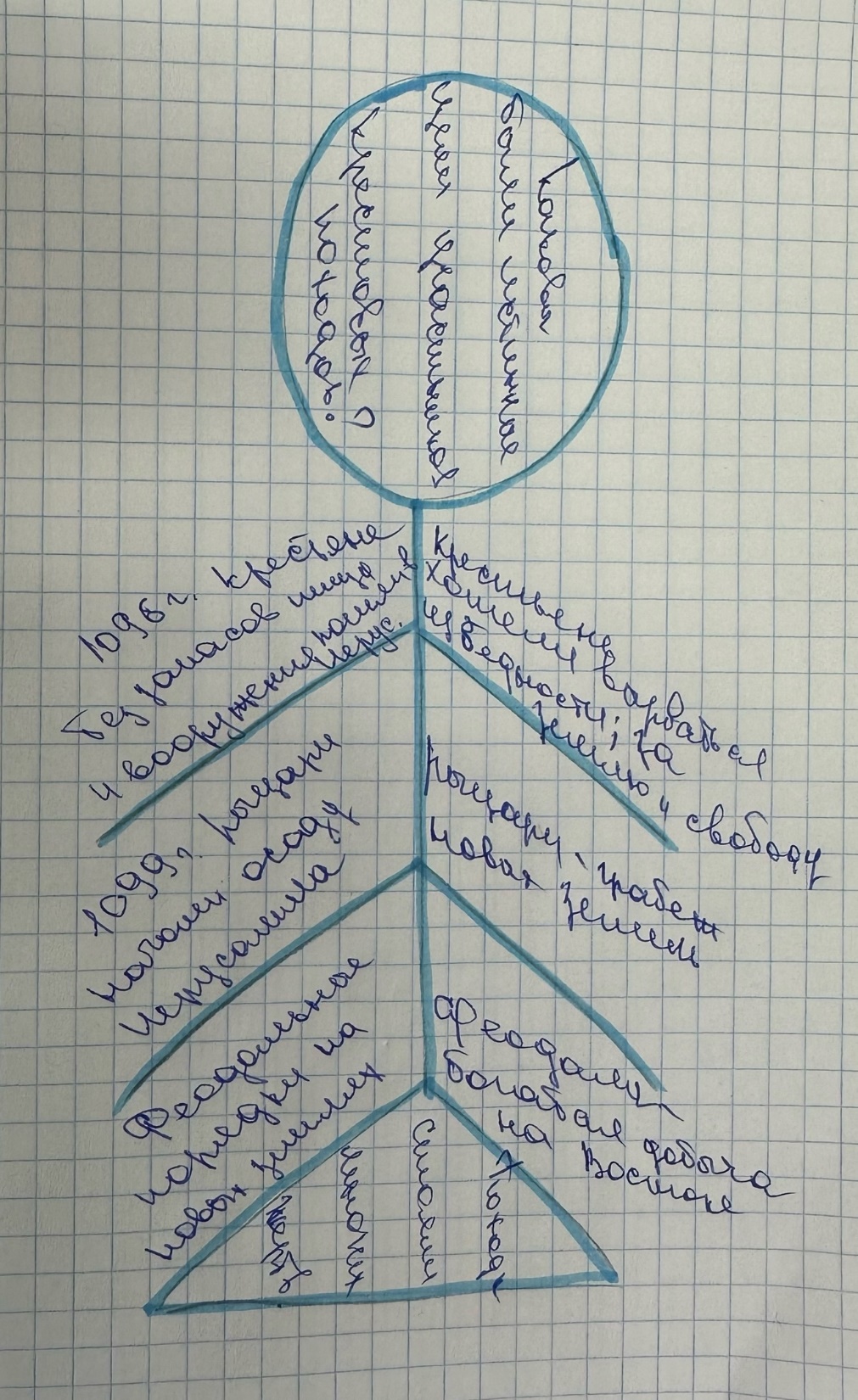 Мой опыт
Трудности, с которыми я столкнулась
Страх нового
Неумение выделить главное
Сложно сформулировать кратко
А можно не рисовать?


Выход – опыт.